Academic Integrity Movement
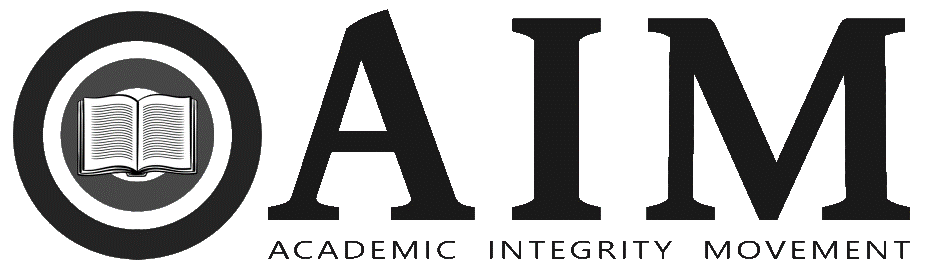 Connecting, Supporting, and Empowering Parents, Students, and Teachers to Think and Act Differently about Education
academicintegritymovement.org
We connect through outreach, meetings, and public forums to create strong local networks of involved families and educators concerned about restoring checks and balances to the school system.

We support the voices of parents, students, and teachers by providing a qualified, non-partisan presence at state and local governments and boards, holding leaders accountable to the people they represent through transparent and ethical academic practices and policies.

We empower by offering innovative ideas and alternatives to help parents, students, and teachers reaffirm personal control and boundaries over their academic and professional development experiences.
ACADEMIC INTEGRITY MOVEMENT
Connect. Support. Empower.
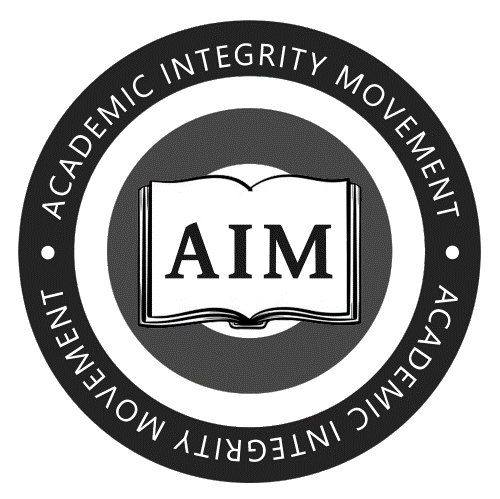 academicintegritymovement.org
AIM  Board  Founding  Members
Jessica Fiveash		Executive Director
Bernadette Brockman	Director of Operations
Monica Wilbur			Director of Communications
Becky Hope			Director of Outreach
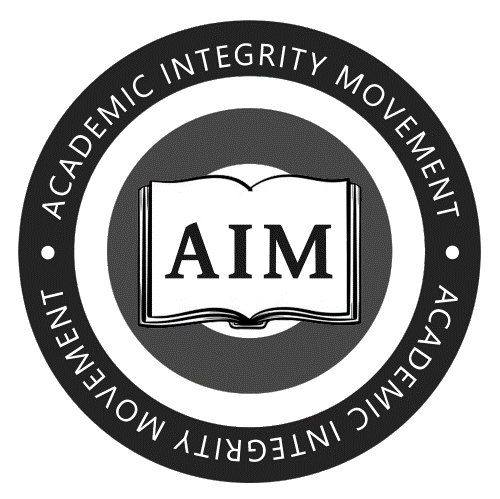 academicintegritymovement.org
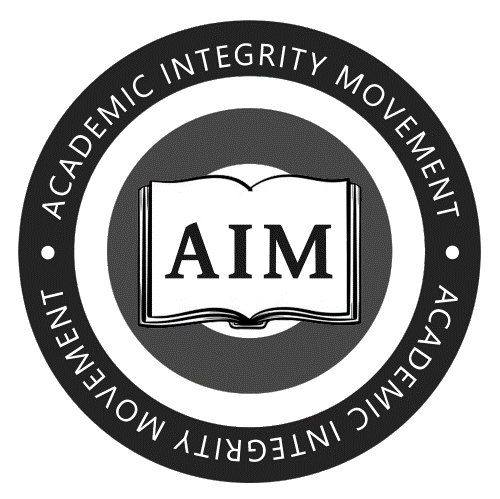 Advocates and Watchdogs
academicintegritymovement.org
Attend board, city,  county, and state meetings, and speak publicly in support of parents, students, and teachers

Contact educators and leaders when problems are brought to our attention

Helping parents advocate by empowering them with strategies and support

Working to help the money follow the student

Focus is local & nationwide
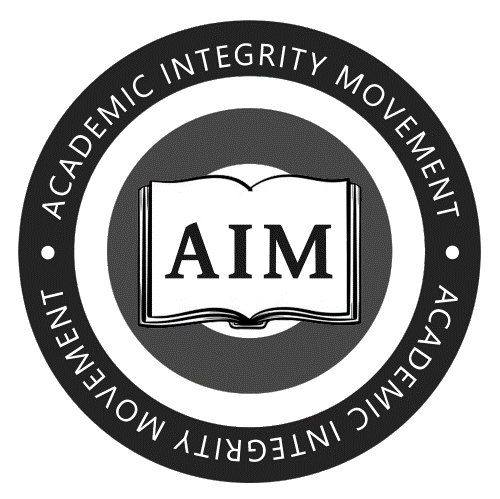 ADVOCACY
Parents, Students, AND Teachers
Bernadette and Monica
academicintegritymovement.org
Calling out unethical policies and practices

Keeping educators and leaders accountable to parents, students, and teachers

Request GRAMA/Freedom of Information Act documents

Get media and public attention on important issues

Focus is local & nationwide
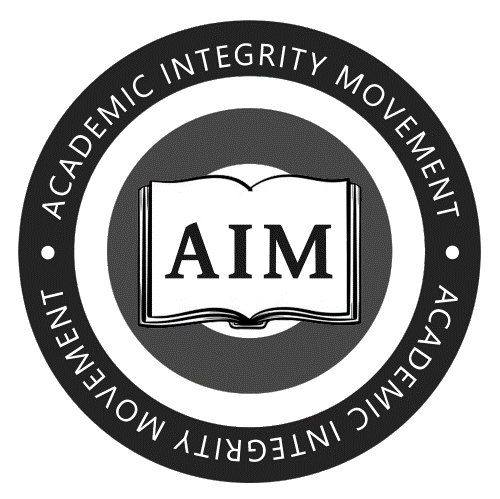 WATCHDOGS
Becky and Jessica
academicintegritymovement.org
THOU SHALT  COMPLAIN
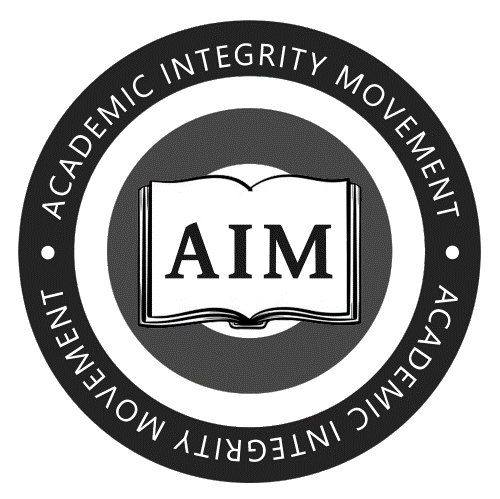 To learn more, go to:
academicintegritymovement.org